Traveling Roadshow Concept:  Universities/Colleges
Task:  Set up discussion forums and demonstrations of OSE prototypes
Purpose: Increase exposure of OSE Mission and Process
Endstate:  Open Source Ecology’s profile increases both in the academic community and in the local community-at-large

Target Audience:  Engineer, Economics, Development professors and students; general school and local population

Forums:  Lecture followed by discussion panel, either with target audience collectively or in separate forums; public demonstration of OSE prototype(s)

Logistics:  Ranges from minimal (lecture only) to complicated (prototype demonstration).

Preparation:   Again, ranges from minimal (lecture only) to involved (prototype demonstration).  In either case, an “advance team” (ranging in size from 1 to 5) to coordinate logistics and event awareness would be advantageous (or in the case of a demonstration, necessary).

Advantages:  Exposure to  wide cross section of demographics: college students and professors from different disciplines in a university environment that is social media savvy, mobile, and generally open to new ideas and concepts.  This concept is also scalable as discussed above)

Disadvantages:  Even at the lowest level of exposure (lectures) this Roadshow is not cheap, especially if we embark on a circuit.  We also have to be agile in terms of customizing our Roadshow based on the location and audience.
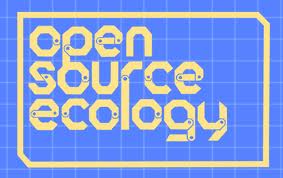